Presentación de fonética
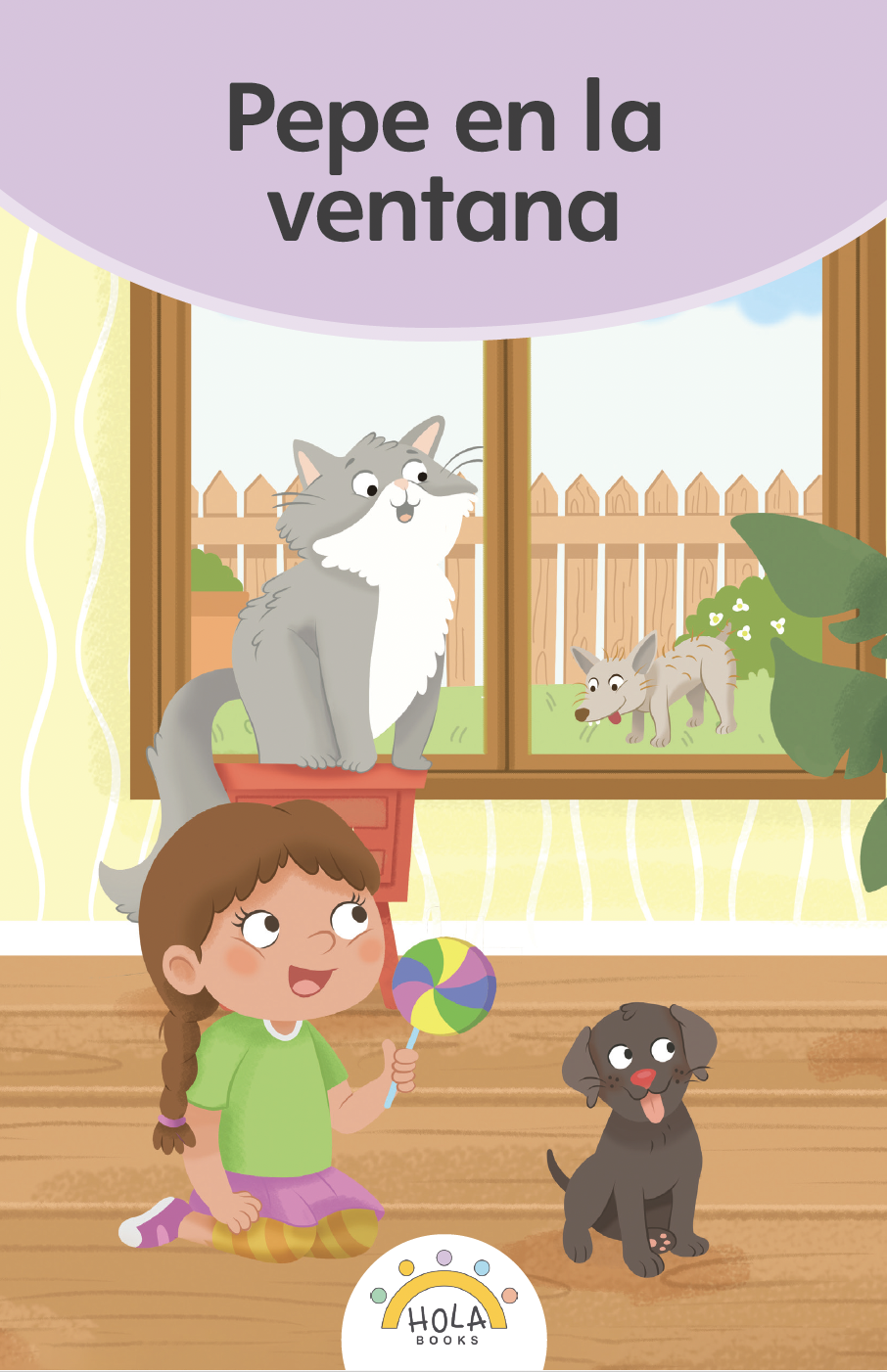 Día 1
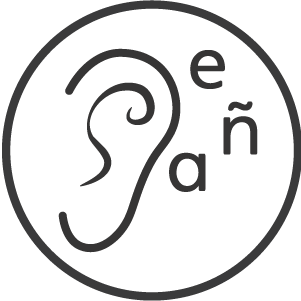 1. Conciencia fonémica
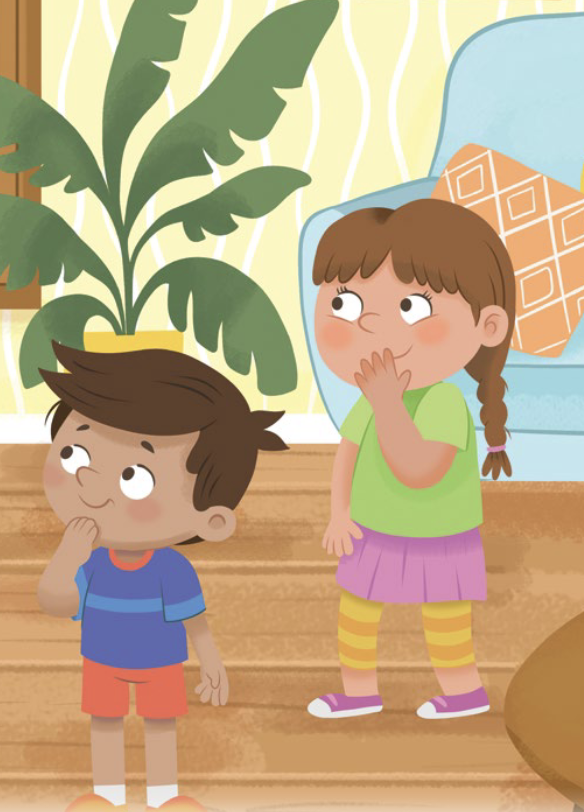 [Speaker Notes: risa]
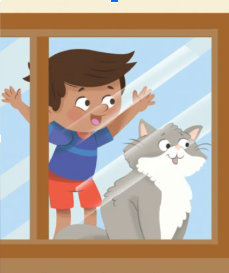 [Speaker Notes: ventana]
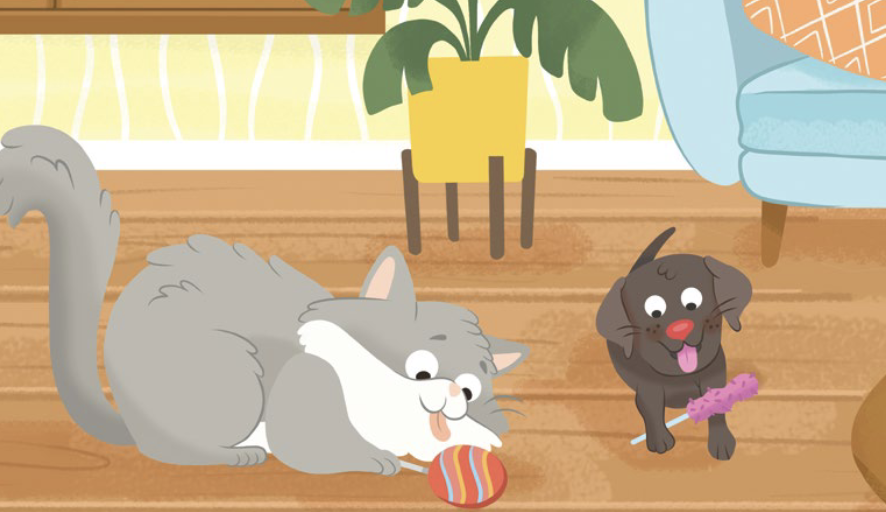 [Speaker Notes: comen]
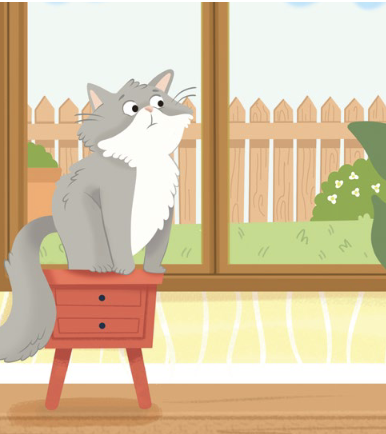 [Speaker Notes: fisgón]
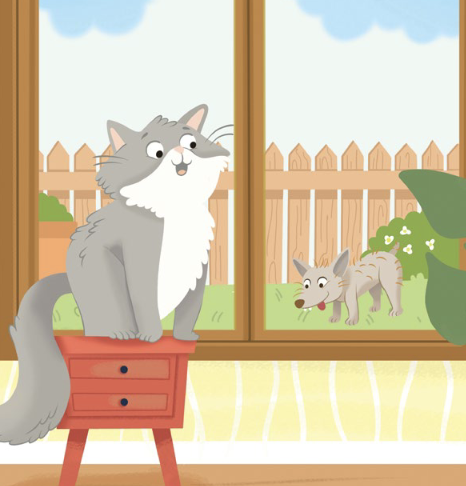 [Speaker Notes: amiga]
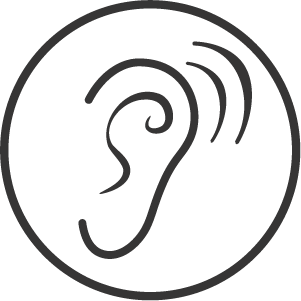 2. Sonidos
n
f
e
c
i
d
g
rr
ñ
v
r
b
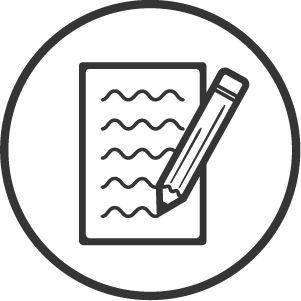 3. Dictado
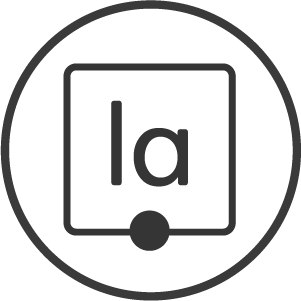 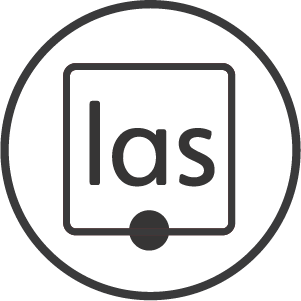 4. Sílabas
be
te
gue
ri
fis
ven
men
gon
des
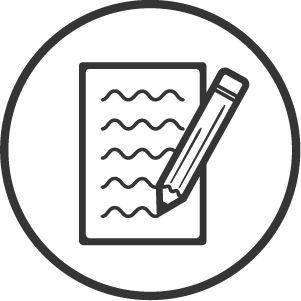 5. Dictado
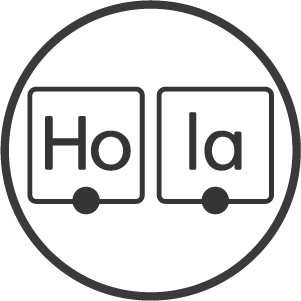 6. Palabras
ri
sa
ven
ta
na
pa
sa
pe
rra
a
de
más
car
ga
co
men
a
mi
ga
car
ni
tas
fis
gón
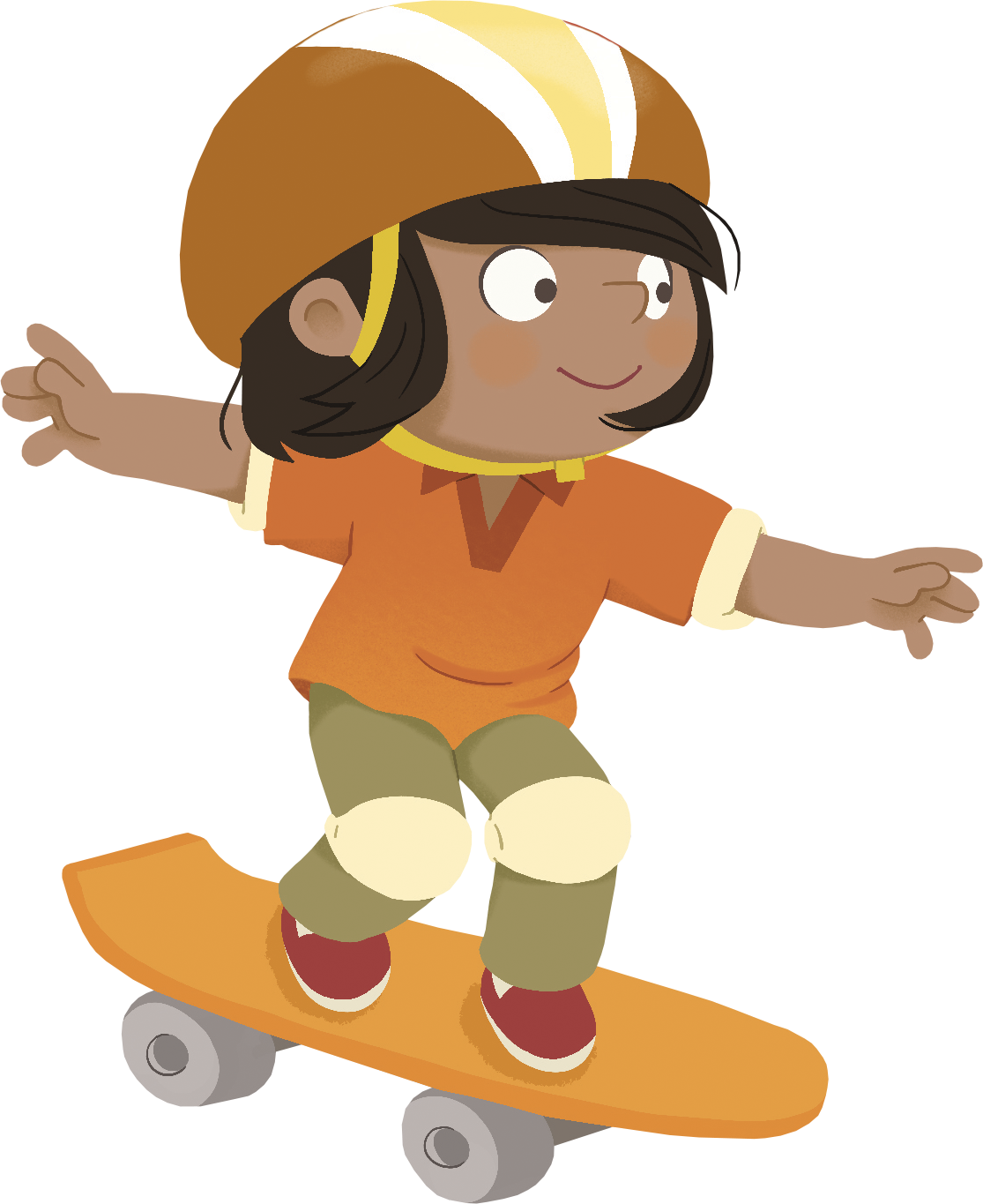 El día está completo, ¡excelente trabajo!
¡Felicidades!
Día 2
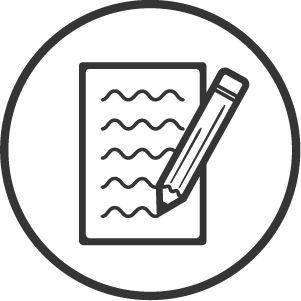 7. Dictado
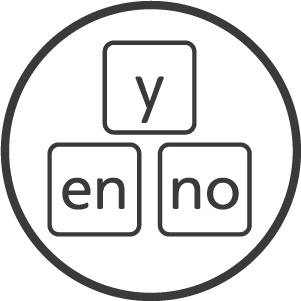 8. Palabras de alta frecuencia
día
días
dice
está
y
en
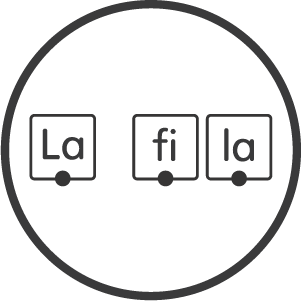 9. Oraciones
Pepe  se  sube  a  la  

ventana.
Desde  esa  ventana  Pepe  

ve  todo.
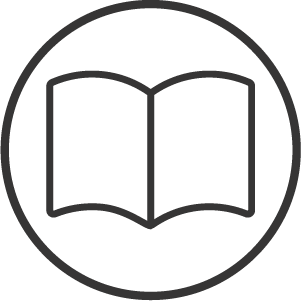 10. Lectura compartida
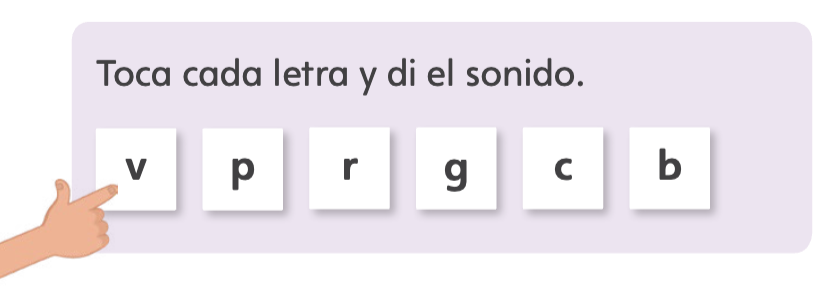 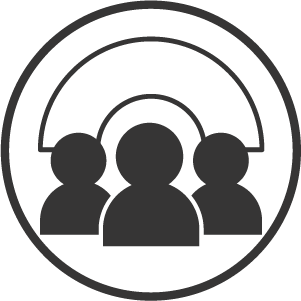 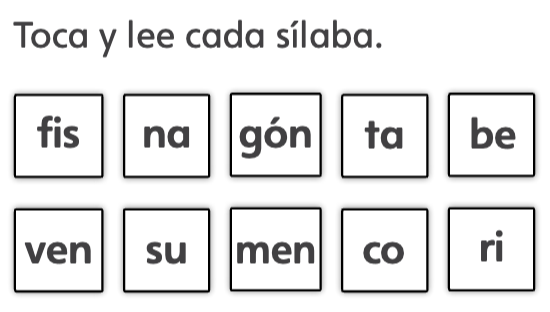 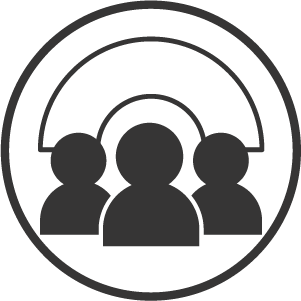 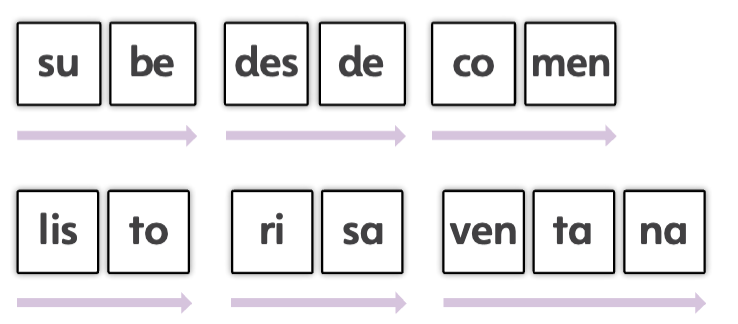 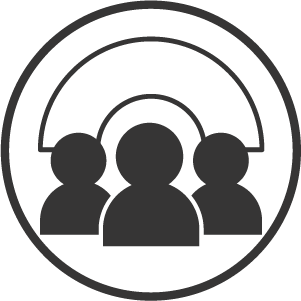 Pepe en la ventana
Pepe ama la ventana. 
Es muy fisgón.
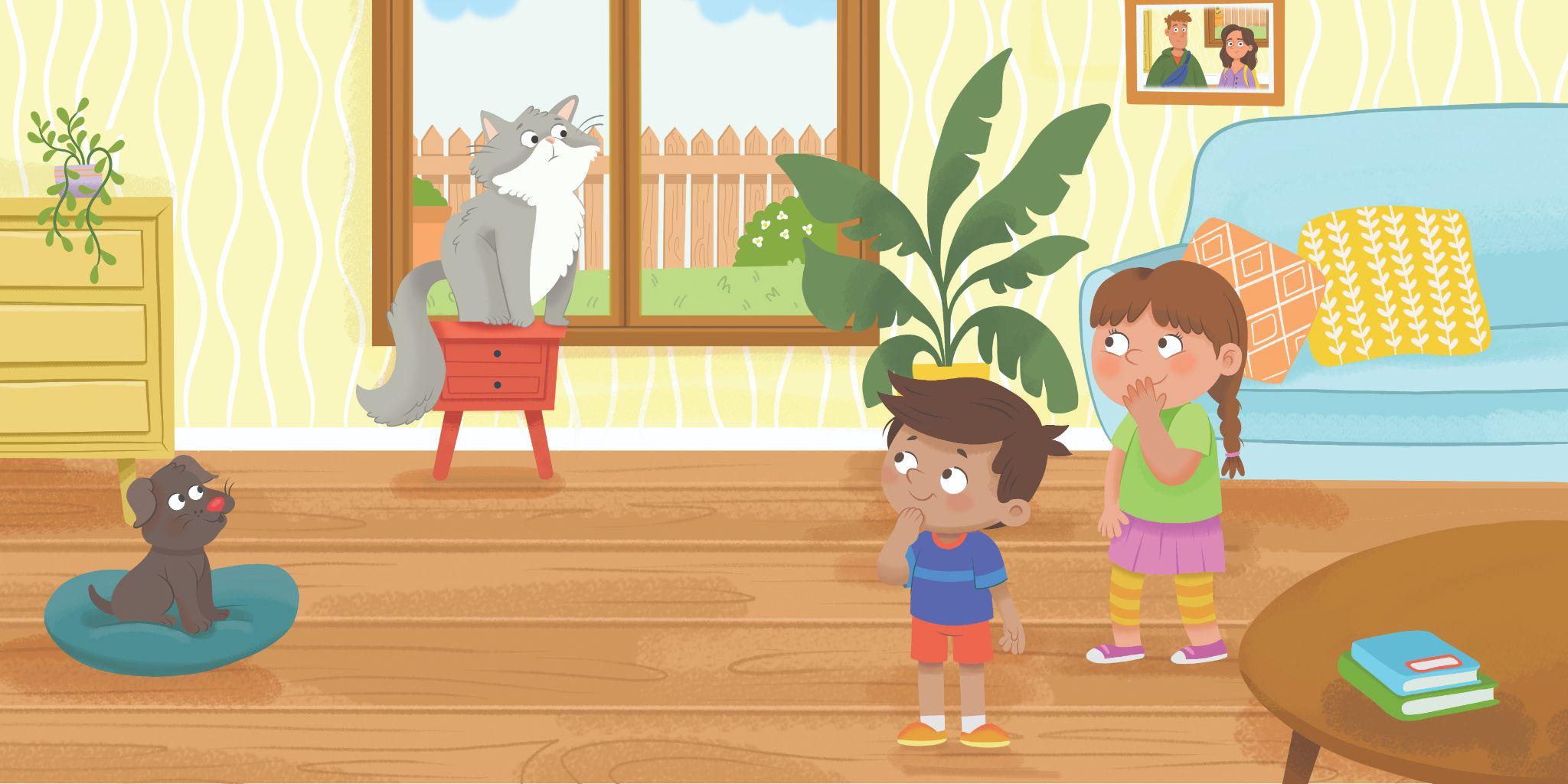 Pepe se sube en la ventana todos los días. 
A Ema y a Coco les da mucha risa.
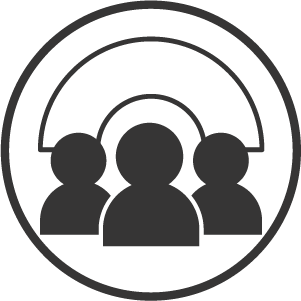 Pepe es tan fisgón.
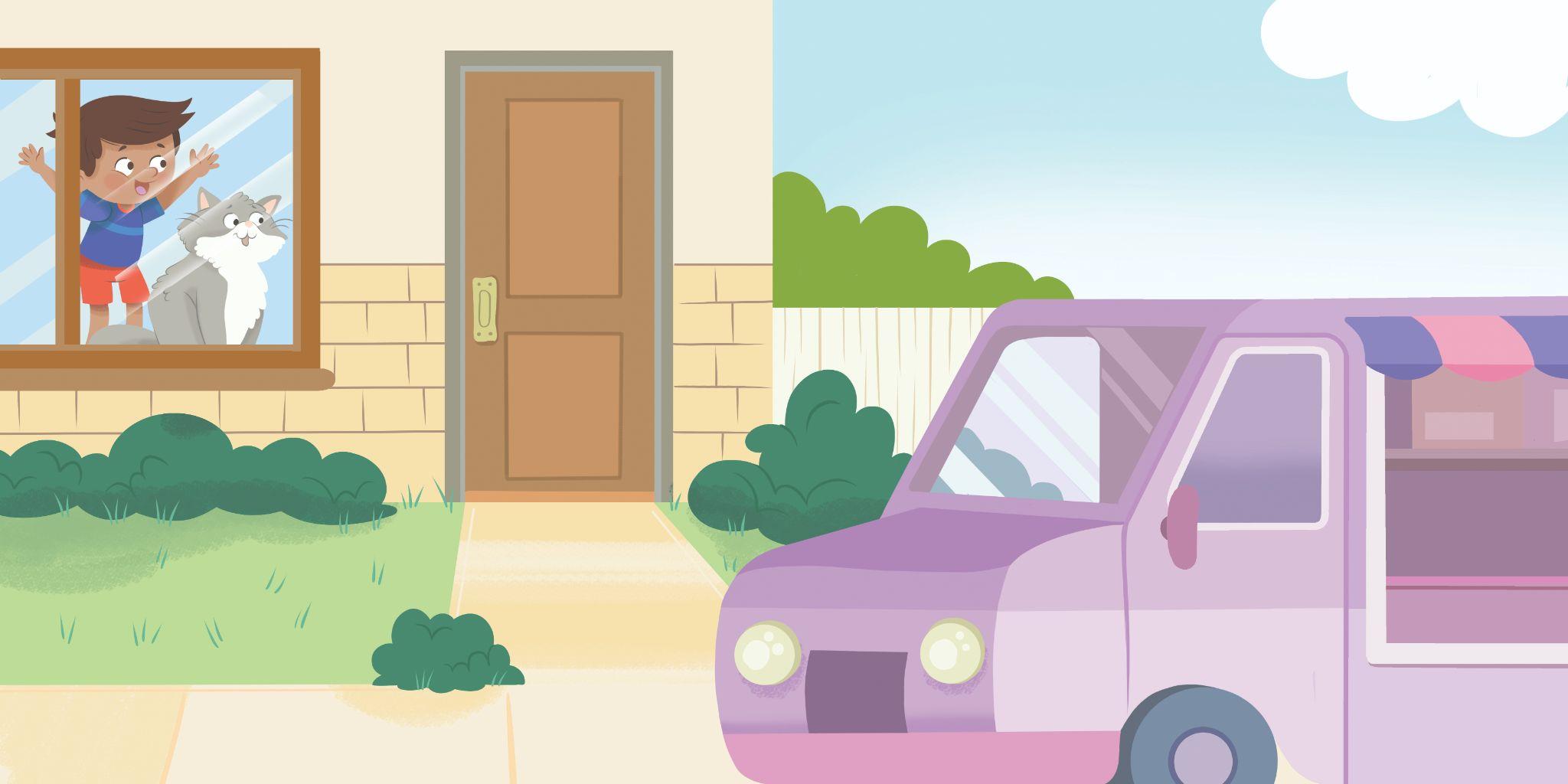 Pepe ve a Lali la de las paletas. 
—Lali carga burritos de carnitas, y vasos con piña además de paletas —señala Coco con gusto.
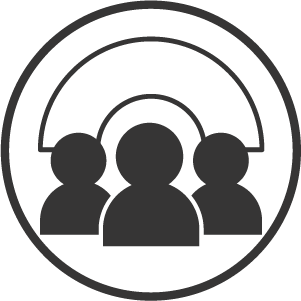 —Pepe es tan fisgón —dice Coco.
—Desde esa ventana ve todo lo que pasa —indica Ema.
—Vamos Pepe, vamos Begoña —señalan Ema y Coco.
Pepe y Begoña se comen sus burritos y sus paletas con mucho gusto.
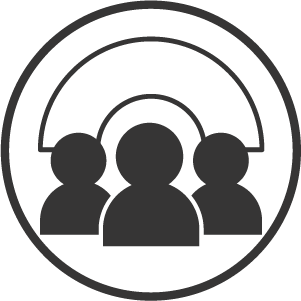 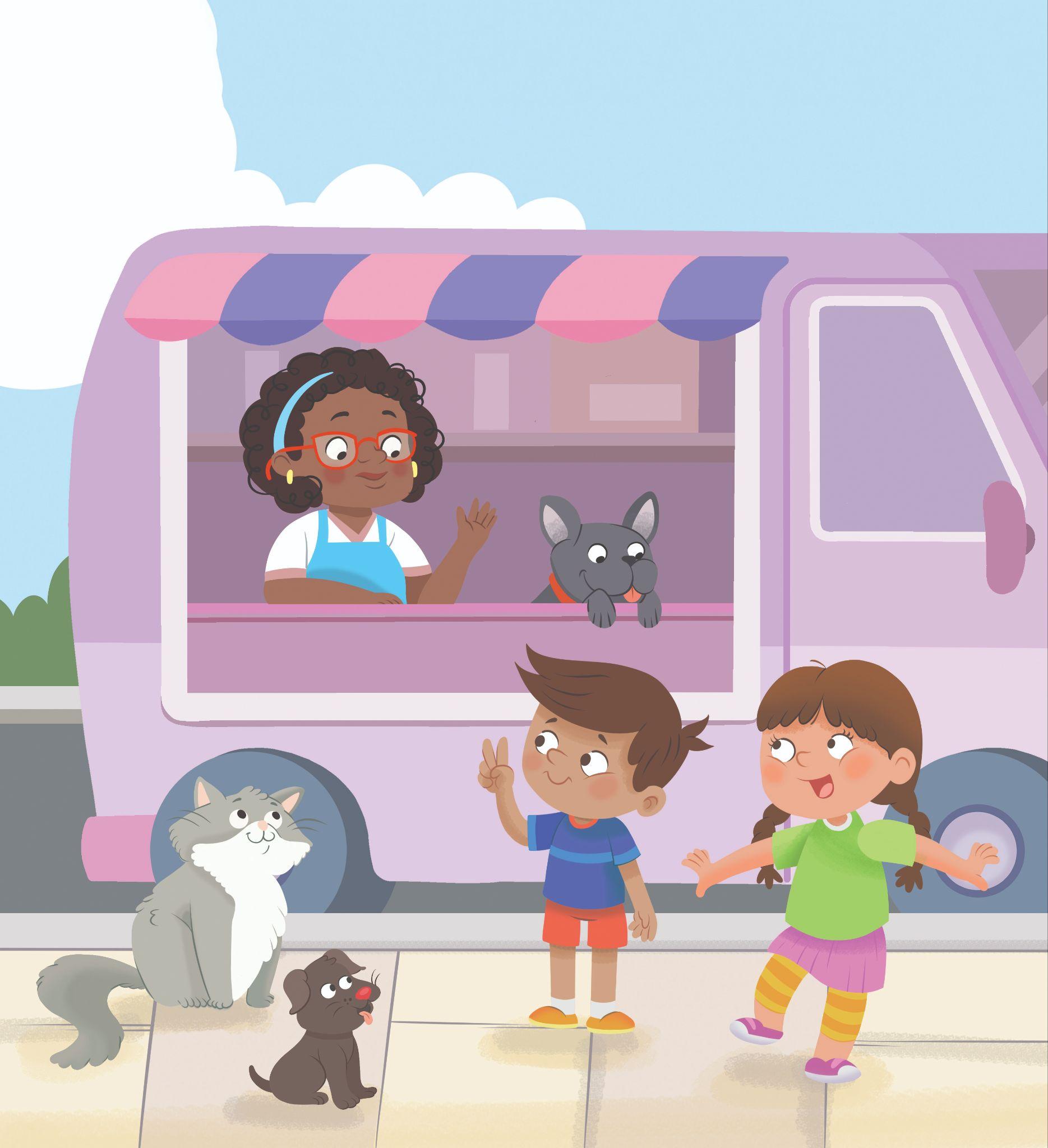 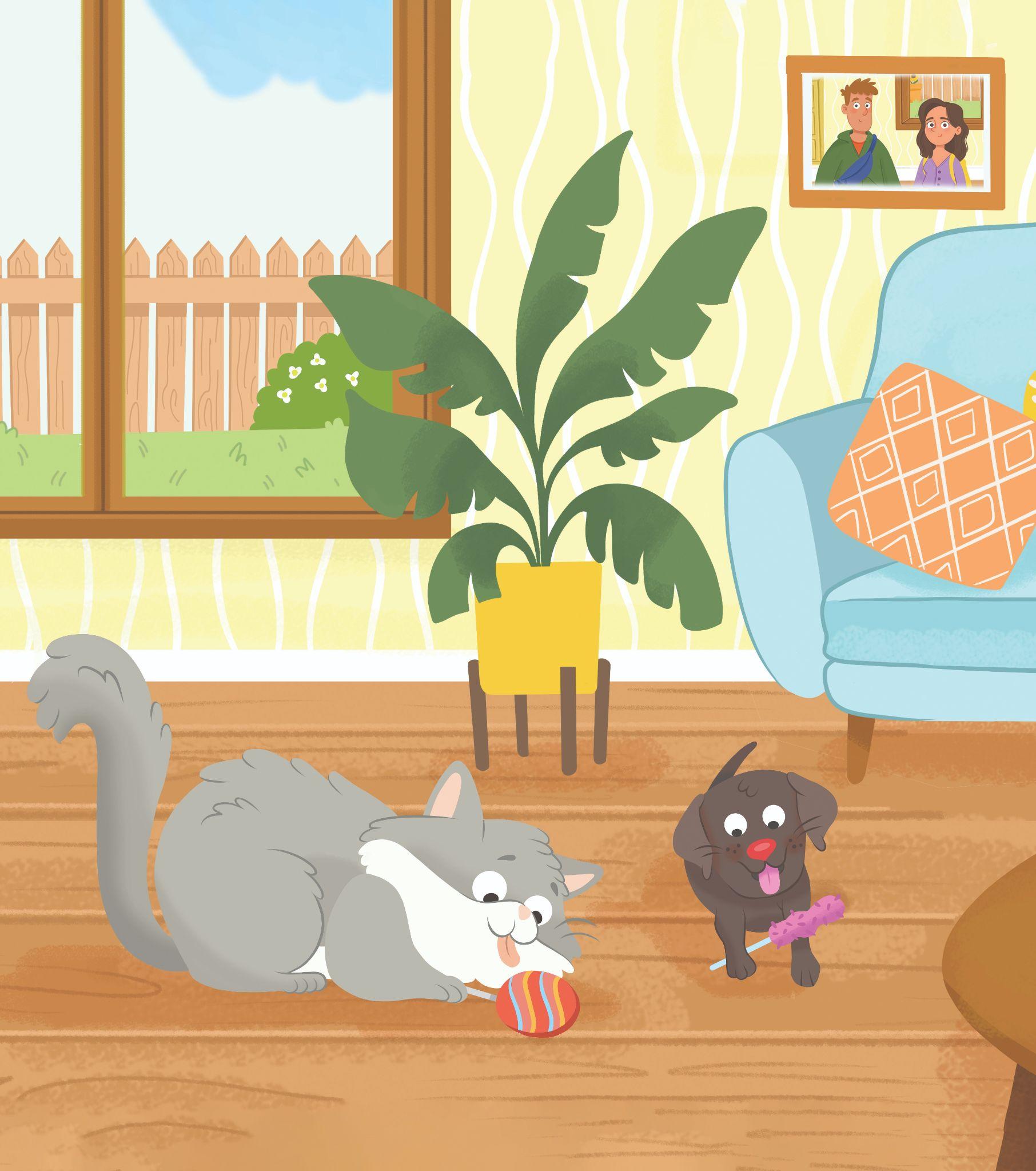 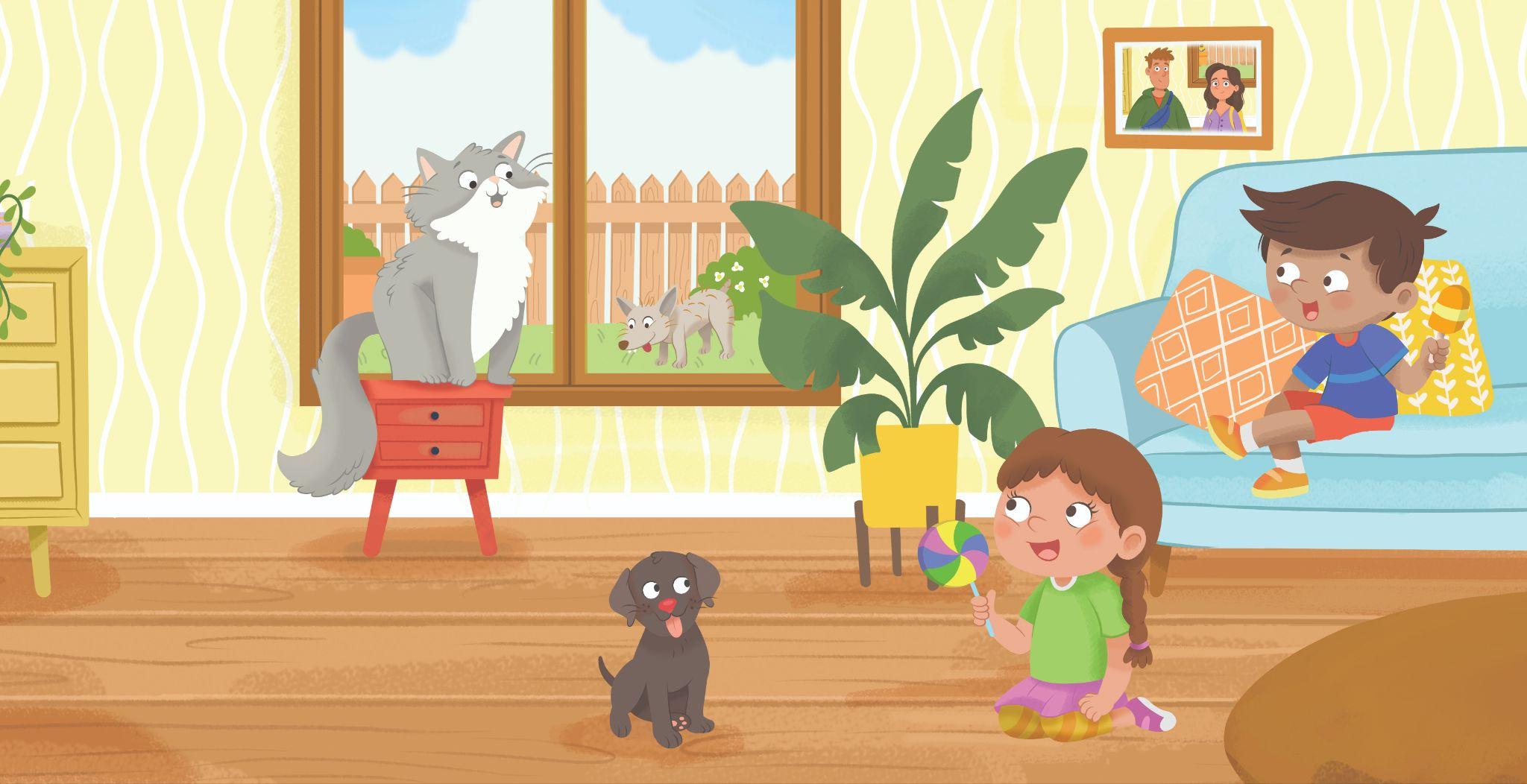 Pepe se sube en la ventana. 
Pepe ve a su amiga, la perra, Alisa.
—MIAU —indica Pepe.
—Pepe es tan fisgón —dicen Ema y Coco con una sonrisa.
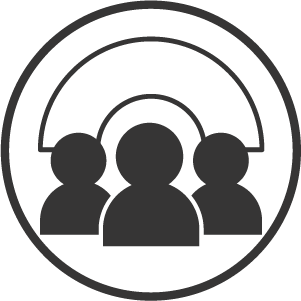